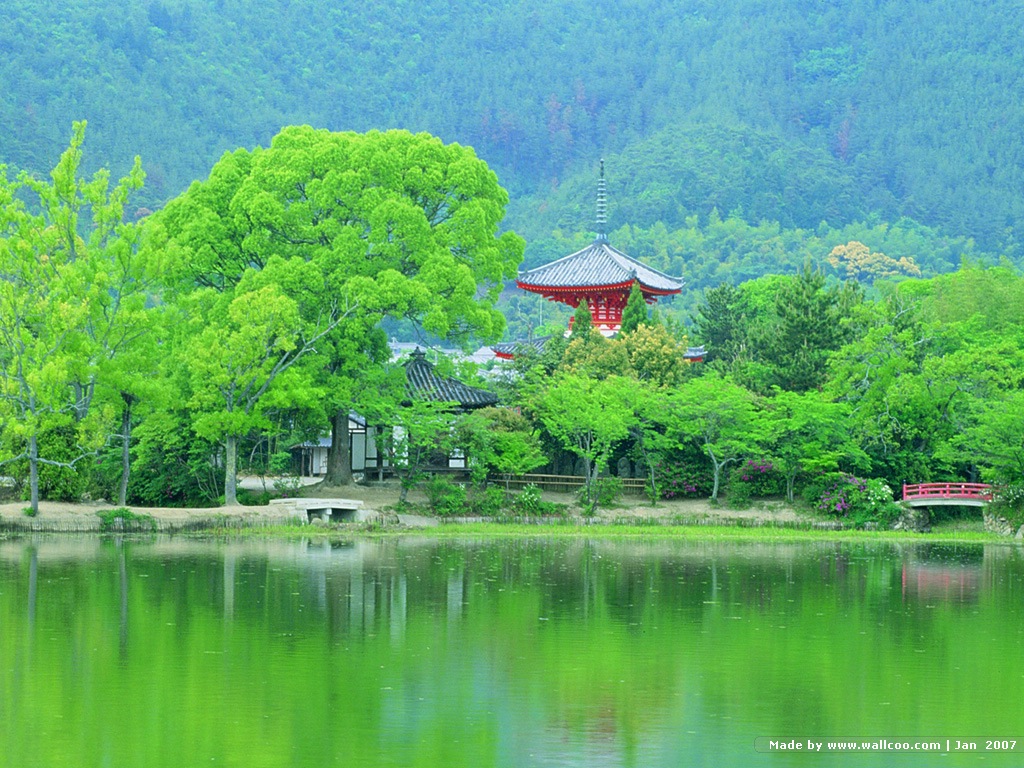 TRƯỜNG TIỂU HỌC ĐÔ THỊ VIỆT HƯNG
Chào mừng quý thầy, cô đến dự giờ lớp
Môn: Toán
LUYEN TẬP
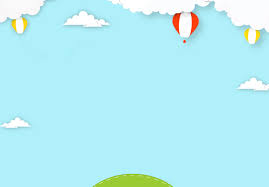 Toán
ÔN bài cũ :
CHIA MỘT SỐ THẬP PHÂN CHO MỘT SỐ THẬP PHÂN
Muốn chia một số thập phân cho một số thập phân ta làm như thế nào?
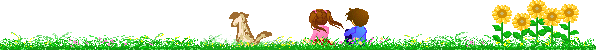 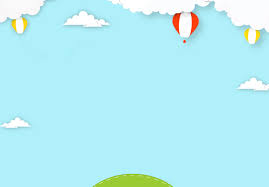 Đặt tính rồi tính
28,5 : 2,5
29,5 : 2,36
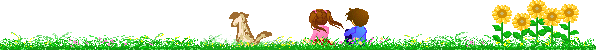 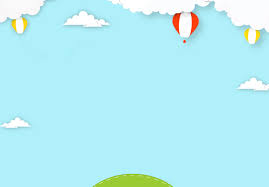 Đặt tính rồi tính
28,5 : 2,5
2,5
28,5
11,4
3
5
1
0
0
0
0
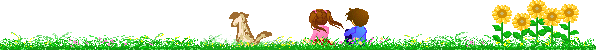 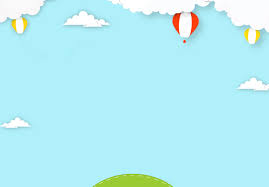 Đặt tính rồi tính
29,5 : 2,36
2,36
29,5 0
0
5
9
12,5
1
1
8
0
0
0
0
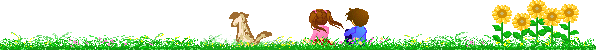 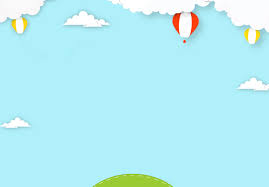 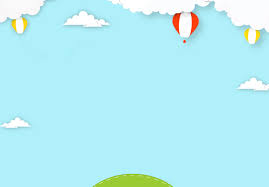 1/ Đặt tính rồi tính
a/ 17,55 : 3,9
b/ 0,603 : 0,09
c/ 0,3068 : 0,26
d/ 98,156 : 4,63
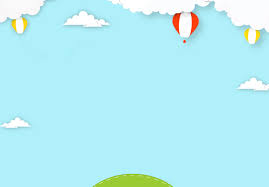 1/ Đặt tính rồi tính
a/ 17,55 : 3,9
,
,
17 5 5
,
3 9
,
4
5
5
1
9
0
0
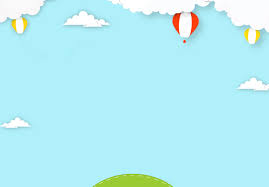 1/ Đặt tính rồi tính
b/ 0,603 : 0,09
,
,
0 09
0 60 3
,
,
6
7
6
3
0
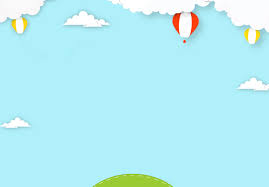 1/ Đặt tính rồi tính:
c/ 0,3068 : 0,26
,
,
0 26
0 30 68
,
1,18
6
4
0
2
8
0
0
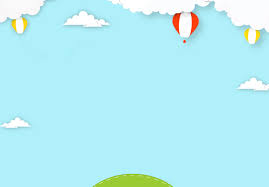 1/ Đặt tính rồi tính:
c/ 98,156 : 4,63
,
4,63
98 , 15,6
5
5
5
21,2
2 6
9
0
0
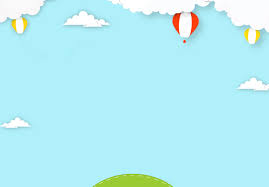 2/ Tìm x:
b/ x x 0,34 = 1,19 x 1,02
a/ x x 1,8 = 72
x x 0,34  = 1,2138
x          = 72 : 1,8
x             = 1,2138 : 0,34
x          =    40
x             = 3,57
c/ x x 1,36 = 4,76 x 4,08
x x 1,76 = 19,4208
x             = 19,4208 : 1,36
x             = 14,28
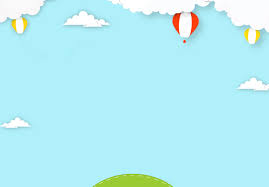 Bài 3:
Biết 5,2 l dầu cân nặng 3,952 kg. Hỏi có bao nhiêu lít dầu nếu chúng cân nặng 5,32 kg?
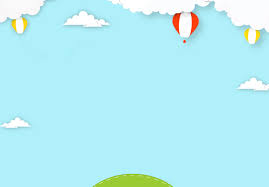 Bài 3:
Biết 5,2 l dầu cân nặng 3,952 kg. Hỏi có bao nhiêu lít dầu nếu chúng cân nặng 5,32 kg?
Tóm tắt
5,2l dầu :    3,952 kg
? l dầu          5,32 kg
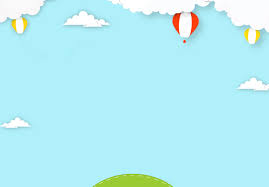 Bài 3:
Biết 5,2 l dầu cân nặng 3,952 kg. Hỏi có bao nhiêu lít dầu nếu chúng cân nặng 5,32 kg?
Tóm tắt
Bài giải
1l dầu cân nặng là:
3,952 : 5,2 = 0,76 (kg)
5,32 kg thì được số lít dầu:
      5,32 : 0,76 = 7 (l)
         Đáp số: 7 l
5,2l dầu:  3,952 kg
 ? l dầu          5,32   kg
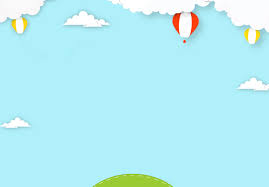 Bài 3:
Biết 5,2 l dầu cân nặng 3,952 kg. Hỏi có bao nhiêu lít dầu nếu chúng cân nặng 5,32 kg?
Bài giải
Bài giải
1l dầu cân nặng là:
3,952 : 5,2 = 0,76 (kg)
5,32 kg thì được số lít dầu:
      5,32 : 0,76 = 7 (l)
         Đáp số: 7 l
5,32 kg thì được số lít dầu:
      5,32 : (3,952 : 5,2) = 7 (l)
         Đáp số: 7 l
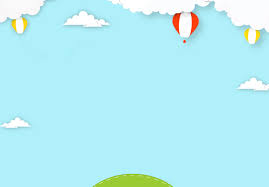 Bài 4: Tìm số dư của phép chia 218 : 3,7 nếu phần thập phân của thương lấy đến 2 chữ số?
218 : 3,7 = 58,91 ( dư 0,033)
58,91 x 3,7 + 0,033 = 218
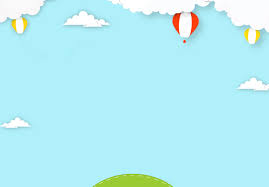 RUNG CHUÔNG VÀNG
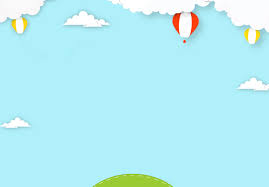 10,4 : 0,2
0,2
10,4
0 4
52
0
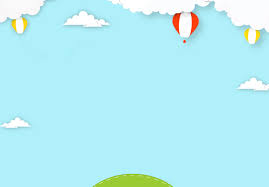 25,5 : 5,1
5,1
25,5
0 0
5
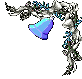 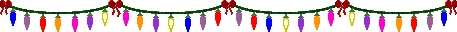 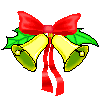 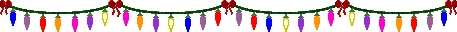 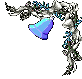 Xin CH¢N THµNH C¶M ¥N c¸c thÇy c« gi¸o
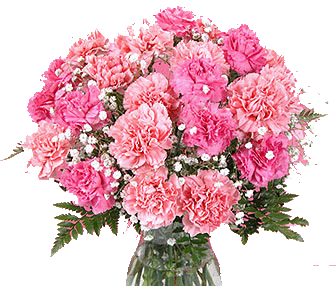